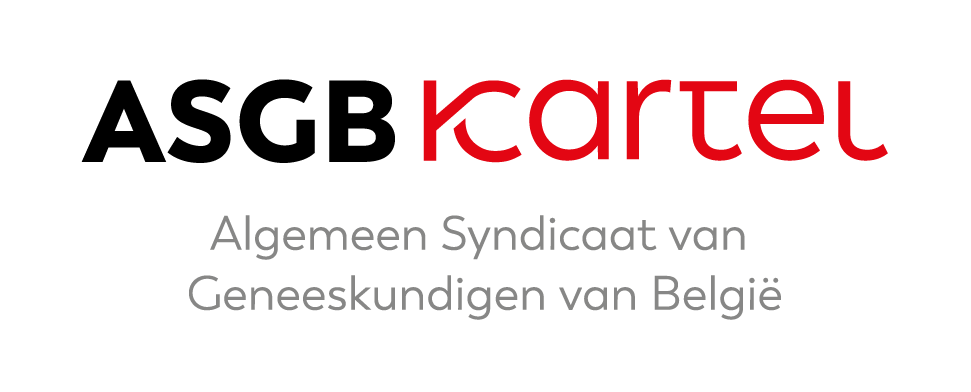 VOORWERP VAN DE ASSOCIATIE
 
Alleen ziekenhuisactiviteit voor opgenomen patiënten?
Alleen ziekenhuisactiviteit voor opgenomen en ambulante patiënten?
Alleen privé-praktijk?
Alles?? 
Gelijkgestelde activiteiten (lesopdrachten, consulentschappen….)

ASSOCIATIE EN ZIEKENHUISREGELS  
(algemene regeling, algemeen medisch reglement, 
reglement van de dienst…)
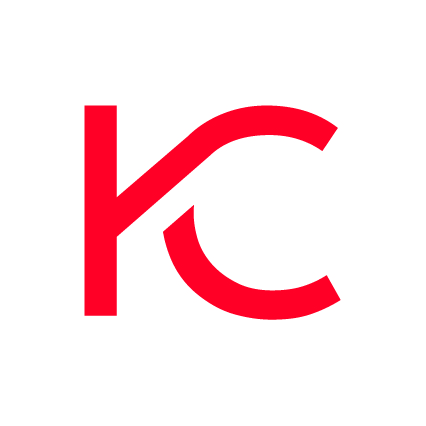 Rita CUYPERS -  Symposium ASO 24-03-2021
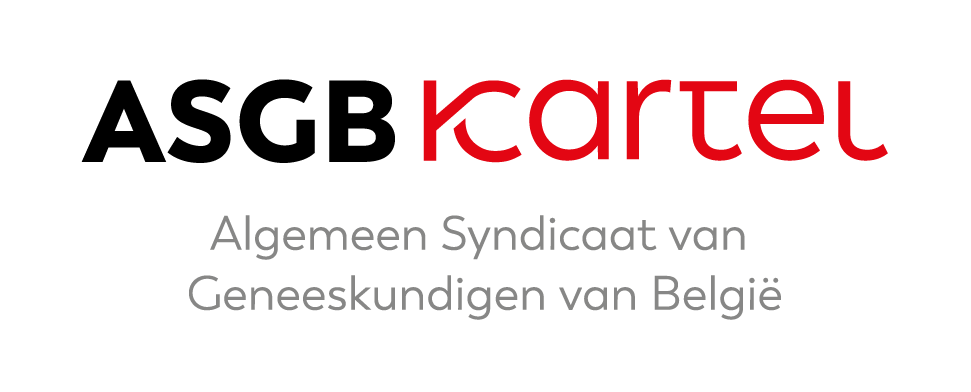 Inkomstenverdeling en onkostenverdeling 
Optie 1 :	- poolverdeling (netto-pool=bruto-pool min gemeenschappelijke kosten) 
	(eerder voor ziekenhuisassociaties – de aan het ziekenhuis verschuldigde kosten worden bepaald 
	in de algemene regeling van het ziekenhuis)
	- te verdelen volgens activiteitsgraad mits juiste meting activiteitsgraad en performant handelen
	- varianten
	- correctieclausule
	
Optie 2 : 	iedere arts werkt voor eigen rekening (eerder in disciplines die vooral in de private praktijken werken)
                		
Onkostenverdeling
Gemeenschappelijke kosten:
Huisvestingskosten (huur, poetsen, nutsvoorzieningen, brandverzekering…)
Personeelskosten
Investeringen (ICT, EKG, los meubilair…)
Diverse kosten : medisch verbruiksmateriaal, kantoorbenodigdheden

Verdeelsleutel: gelijke delen? Volgens bruto-omzet? Volgens activiteitsgraad?
 
Betaling via gemeenschappelijke rekening 
Jaarlijkse afrekening
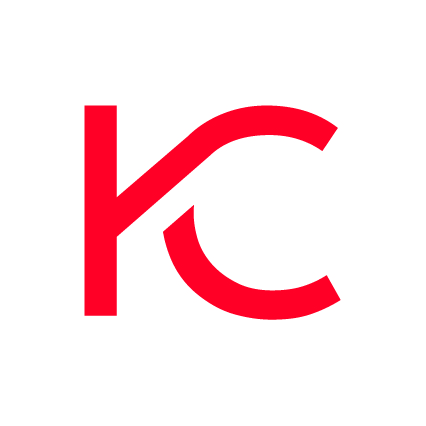 Rita CUYPERS -  Symposium ASO 24-03-2021
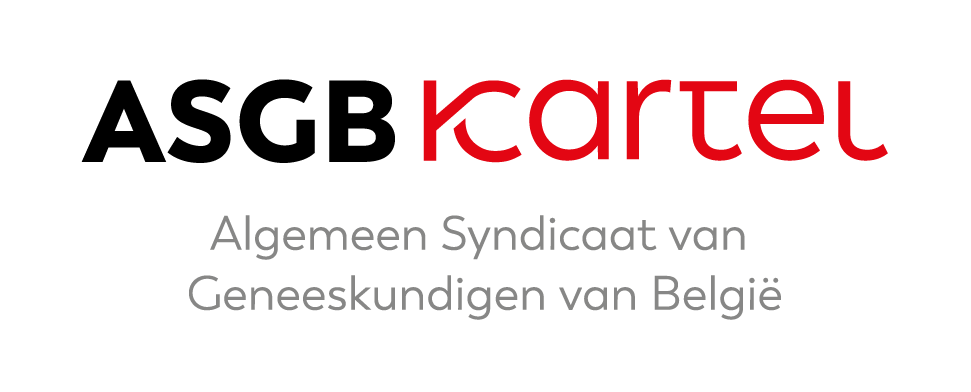 IN- EN UITSTAPPEN
INSTAP
Proefperiode 
(cfr. duur proefperiode ziekenhuiscontract)

Instapregeling

Instapsom: meestal vaste vergoeding gedurende één jaar, daarna één of enkele jaren opklimmend poolpercentage
UITSTAP
Hoe?
Opzeg
Uitsluiting
Van rechtswege

Gevolgen?
Quid gemeenschappelijk aangekochte investeringen
Quid ziekenhuiscontract
Quid uitstapsom
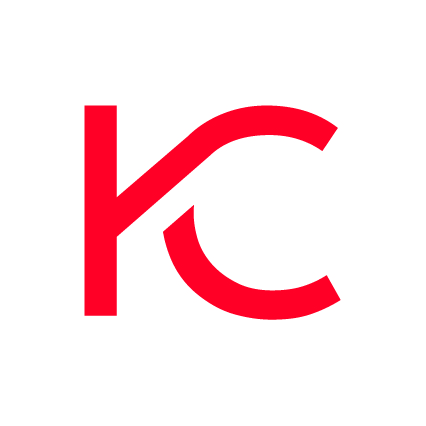 Rita CUYPERS -  Symposium ASO 24-03-2021
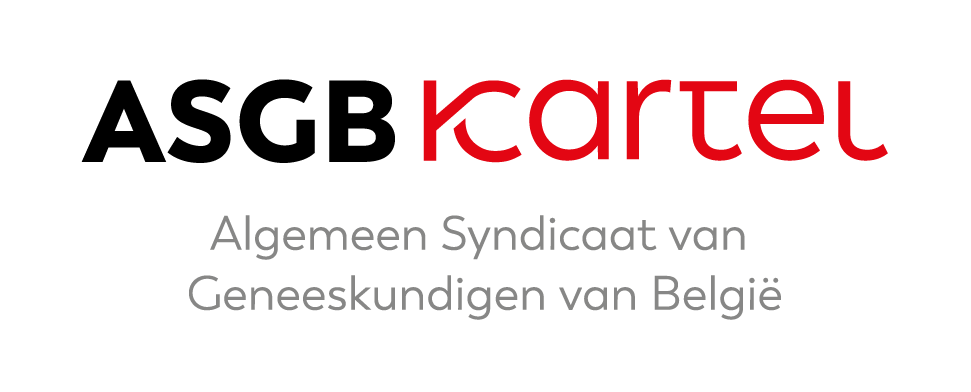 VORM
 
Rechtspersoon of niet?
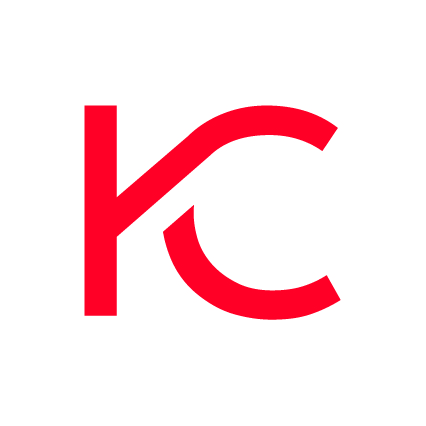 Rita CUYPERS -  Symposium ASO 24-03-2021